12.10.2018, Wirtemberg Gymnasium Untertürkheim
IT-Projekthaus
Für Schülerinnen und Schüler
Sphero I
Zusammenfassung
Inhalt
Moodle
Variablen
Schleifen
Moodle
Unsere Lernplattform Moodle ist auch von zu Hause erreichbar!
	moodle.hs-esslingen.de/moodle
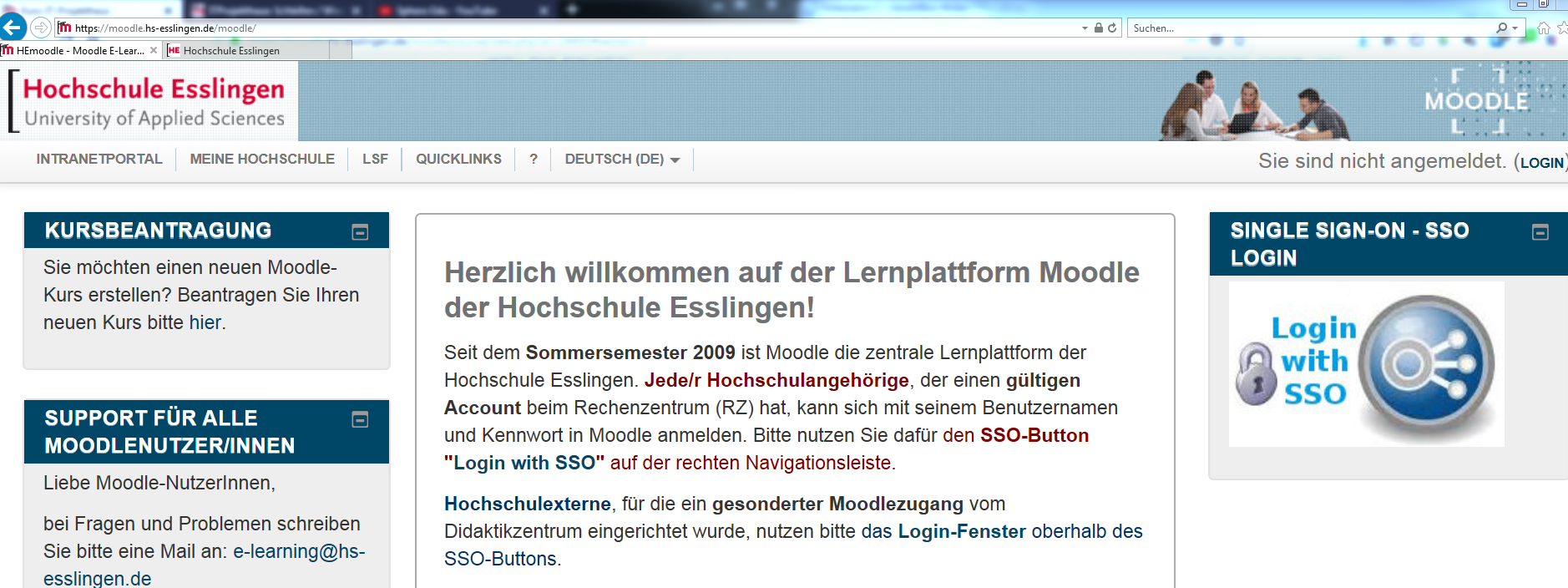 12.10.2018
Sphero I – Zusammenfassung
4
Variablen
≙ Behältnis für einen Wert, welcher dann beliebig wiederverwendet werden kann.

Gestalten das Programm flexibler
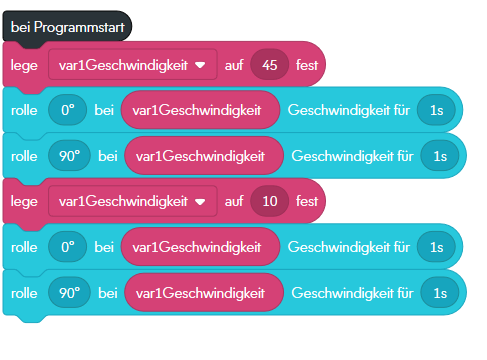 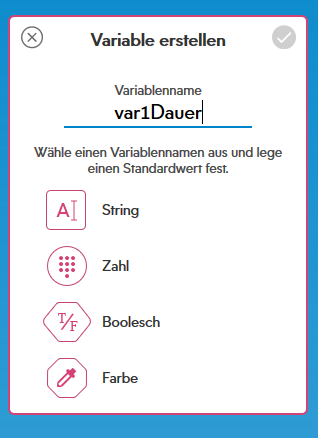 12.10.2018
Sphero I – Zusammenfassung
5
Schleifen
≙ Wiederholungen von Programmcode vermeiden.

Gleiche Anweisungen müssen nicht nochmals eingefügt werden.
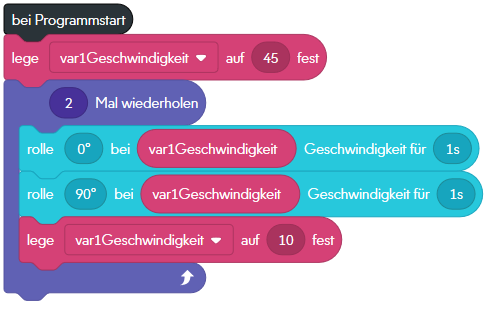 12.10.2018
Sphero I – Zusammenfassung
6